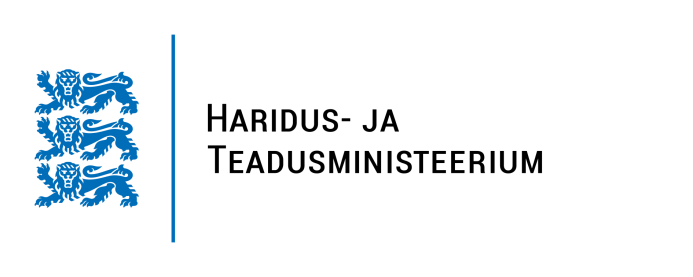 Rahvusvaheline kaitse ja täiskasvanuharidus
Kersti Kivirüüt
Üldharidusosakonna peaekspert

29.10.2015
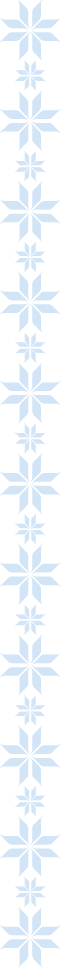 Mõisted
Uusimmigrant: Euroopa Liidust, aga samuti kolmandatest riikidest saabuv isik, kes soovib alustada õpinguid eesti koolis ning kes on Eestis elanud/viibinud vähem kui viis (SiM) aastat.
Rahvusvahelise kaitse saaja on välismaalane, keda on tunnustatud kas pagulasena või täiendava kaitse saajana või ajutise kaitse saajana ning kellele on antud Eesti elamisluba.
Rahvusvahelise kaitse taotleja on välismaalane, kes taotleb rahvusvahelist kaitset
Ümberasustamis- ja paigutamisprogramm
2016 – 2017 ca 600 inimest (Itaalia, Kreeka, UNHCR laagrid)
Kõik tulijad on rhv. v. kaitse saajad, lähevad otse KOVidesse
Transporti lähteriigist sihtriiki haldab Siseministeerium (PPA)
Siseriiklikke teenuseid Sotsiaalministeerium (majutus, keeleõpe täiskasvanutele, tõlge jne) hankepartneri kaudu
(Välismaalasele rahvusvahelise kaitse andmise seadus https://www.riigiteataja.ee/akt/123032015026?leiaKehtiv )
Alusharidus
KELS §10 – KOV loob vanemate soovil kõigile elukohajärgsetele 1,5 – 7 aastastele lastele võimaluse käia teeninduspiirkonna lasteasutuses. 1,5 – 3 aastaste lastele vanemate soovil lapsehoiu koht
Vanemates rühmades tuleb eraldi pöörata tähelepanu keeleõppele. Riik toetab rühmapõhist keeleõpet 361 eurot rühma kohta
Lisatugi KOVile ümberasustamise ja –paigutamise programmi kaudu
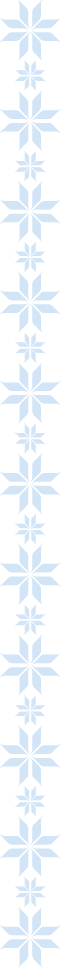 Õppetoe korraldus/õigused (PRÕK)
Kool koostab HEV-õpilasele individuaalse õppekava ja kannab EHISesse individuaalse õppekava märke.
Kui õpilane asub eesti õppekeelega kooli õppima alates 4. klassist, siis võib ta eesti keelt õppida teise keelena, mitte emakeelena.
Uusimmigrant-õpilase vanem võib taotleda loobumist B-võõrkeele õppest (nt selle arvelt võib suurendada õpilase eesti keele tundide arvu).
Vajadusel võib suurendada õpilase õppekeele (eesti keele) tundide arvu lubatud maksimaalse õppekoormuse piires.
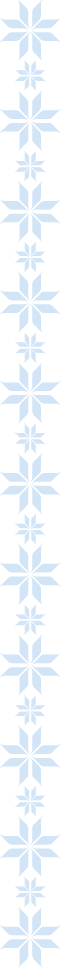 Õppetoe korraldus/õigused
Õpilane, kes asus eesti õppekeelega koolis või klassis õppima viimase kuue õppeaasta jooksul, võib eesti keele eksami asemel sooritada eesti keele teise keelena eksami.
Välisriigis õppinud õpilane, kes on enne lõpueksameid PKs õppinud kuni 3 aastat ning kellele on koostatud eesti keeles individuaalne õppekava, võib eesti keele või EKTK eksami sooritada IÕK põhjal ettevalmistatud koolieksamina. 
KOViga kokkuleppel on võimalik sooritada PK lõpueksamid (nt matemaatika) mõnes muus keeles kui eesti või vene keeles. Eksamimaterjalide tõlkimis- ja hindamiskulud kannab kooli pidaja (KOV).
Õppekeelest erineva keele (ja kultuuri) õpet, mis on õpilase kodukeel ja vähemalt ühe vanema emakeel, korraldab kool, kui seda soovivad vähemalt kümme sama emakeele või koduse suhtluskeelega õpilast. Töötavad ka pühapäevakoolid, kelle eesmärk on toetada keele ja kultuuri õpet.
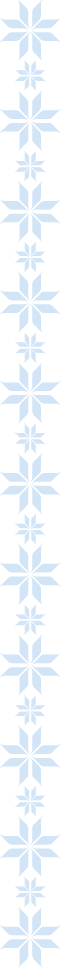 Veebikeskkond Innove lehel
„Muu kodukeelega laps“
http://www.innove.ee/et/yldharidus/muu-kodukeelega

rahastame eesti keelest erineva kodukeelega laste lisaõpet
nõustame koole
jagame infot ja kohtume KOVide ja koolidega
haldame ja kogume õppevara teavet
jooksvalt kaardistame rahastamise, koolituse jms küsimusi, reageerime vajadusel
kogume infot (nt kohanemisprogramm jmt) ja vahetame ja ühtlustame seda HTMiga/SiMiga
Õpipoisiõpe
Sihtrühm kirjaoskamatud hilisteismelised, noored täiskasvanud
Õpipoisiõpe = tasemeõpe
	- Gümnaasiumihariduse omandamine: 	koostöölepe 	õppija, kutseõppeasutuse ja 	tööandja vahel
	- Põhihariduse omandamisel lisandub 	partnerina 	täiskasvanute gümnaasium
Kontakti loomine partnerite vahel toimub tugiisiku vahendusel (MTÜ Johannes Mihkelsoni Keskus; MTÜ Pagulasabi)
Õpipoisiõpe (2)
Õpet võivad pakkuda kõik õppeasutused
Õpilasele laieneb ravikindlustus
Sisulisele õppetööle eelneb eesti keele õpe (vähemalt A1, parem kui A2)
Õpipoisi töötasu sõltub konkreetsest kokkuleppest, reeglina tehakse ka töölepe
Noortevaldkonna väljavaated
Kaasav noortekeskus (vajadusel noorsootöötajale keelekümbluskoolitus)
Erasmus+ siseriiklikud prioriteedid kultuuridevahelise dialoogi kompetentsi tõstmiseks
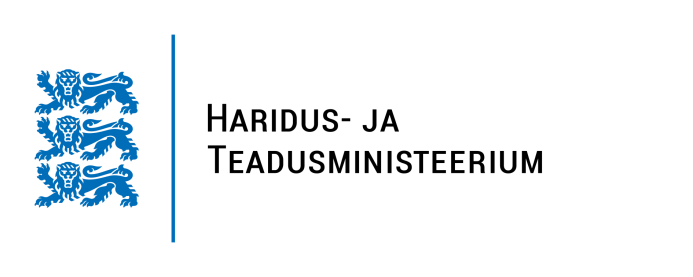 Kersti Kivirüüt
Kersti.Kiviruut@hm.ee